Mobilt SITHS eID
Lena Revertimini
Göteborgs Stad – en kommun i Sverige
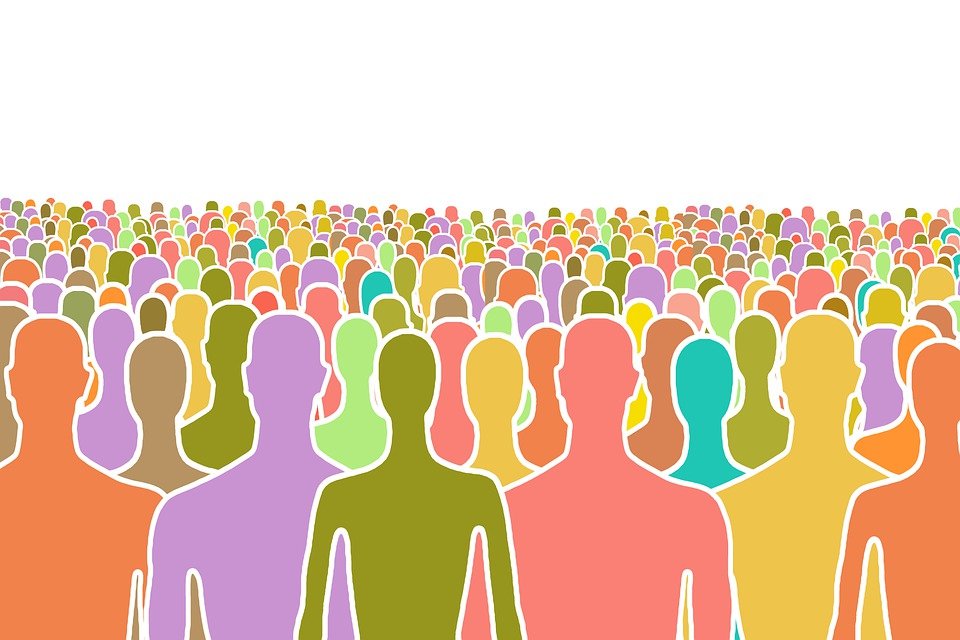 580 000 invånare
Arbetat mobilt inom Välfärd sen 2018
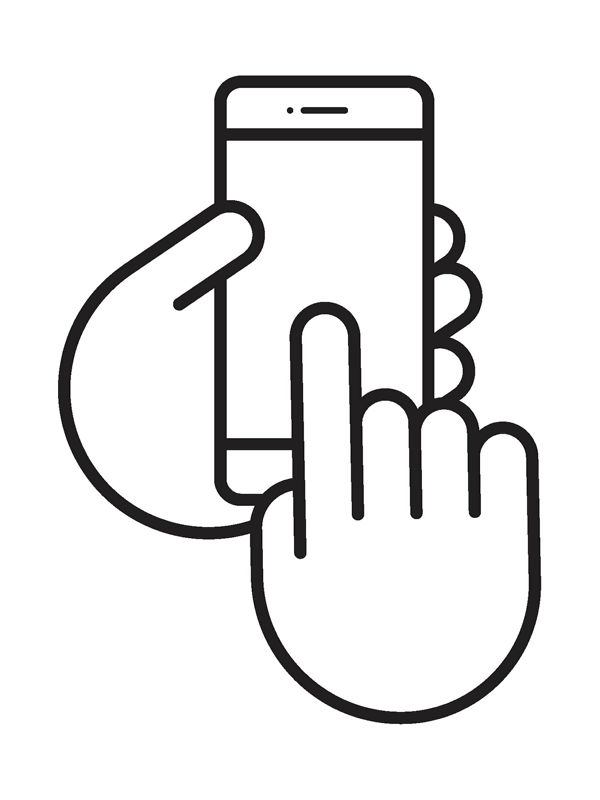 Hemtjänst

Funktionsstöd
Idag har vi ca 5000 mobiltelefoner som vi använder för mobilt arbetssätt
Mobiltelefon med Tactivoskal
Varje medarbetare har sin egen telefon
Vikarier får vikarietelefoner
Startat upp införandet Mobilt SITHS eID
Vi har
Utsett en projektledare och en tekniskt ansvarig
Gjort en förstudie 
Identifierat vilka tjänster som har beroende till NetID enterprise

Vi är 
I teststadiet

Vi kommer snart
Starta upp införandet av Mobilt SITHS eID i verksamheterna
Införandeplan
Utbilda medarbetarna
Vi har startat med applikationer som hanterar
Schema för medarbetaren och insatser för brukaren
dagsplanering/schema i mobilen
ändringar i schemat uppdateras direkt i mobilen 
checka in och ut hos brukaren
dokumentera på plats hos brukaren

Social dokumentation
daganteckningar
utförande dokumentation

Tidsbokning för skolhälsovården
Mobilt arbetssätt har skapat ett mervärde!
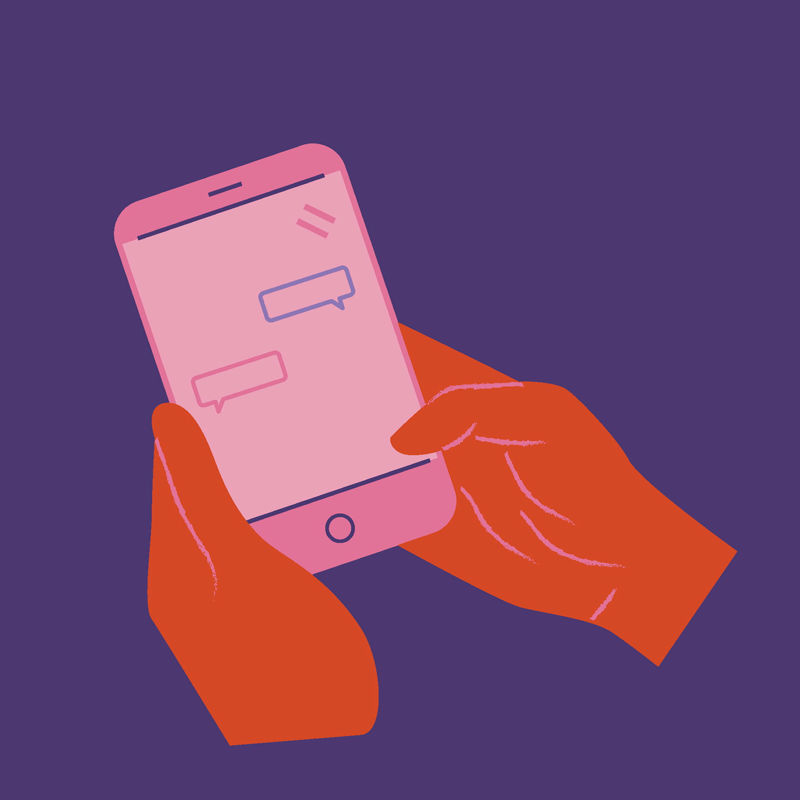 Enklare att kommunicera mellan medarbetare och chefer
Enklare för medarbetare att hålla sig uppdaterad ang vad som händer på förvaltningen
Kontakt
Lena Revertimini
lena.revertimini@intraservice.goteborg.se
Intraservice, Göteborgs Stad